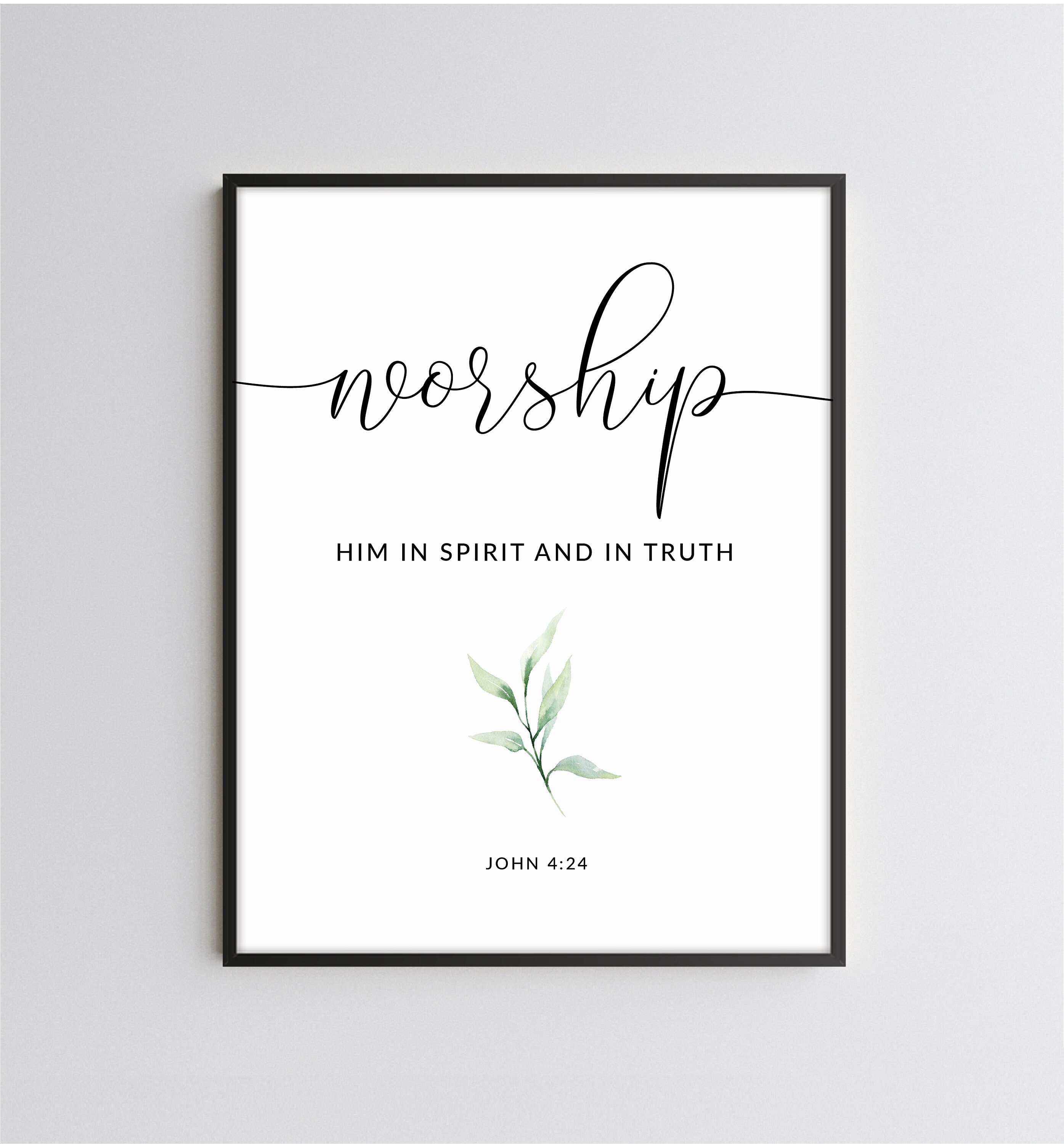 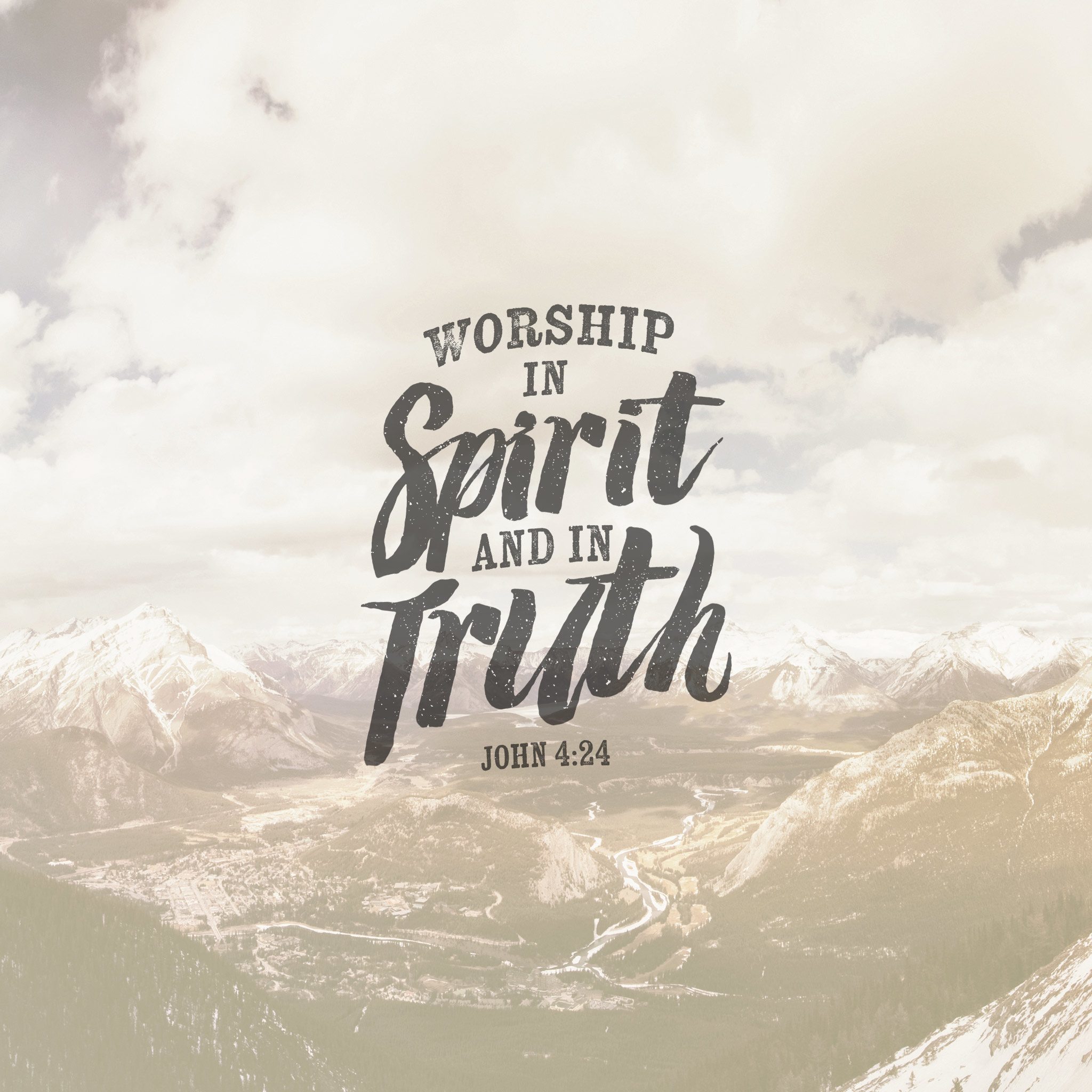 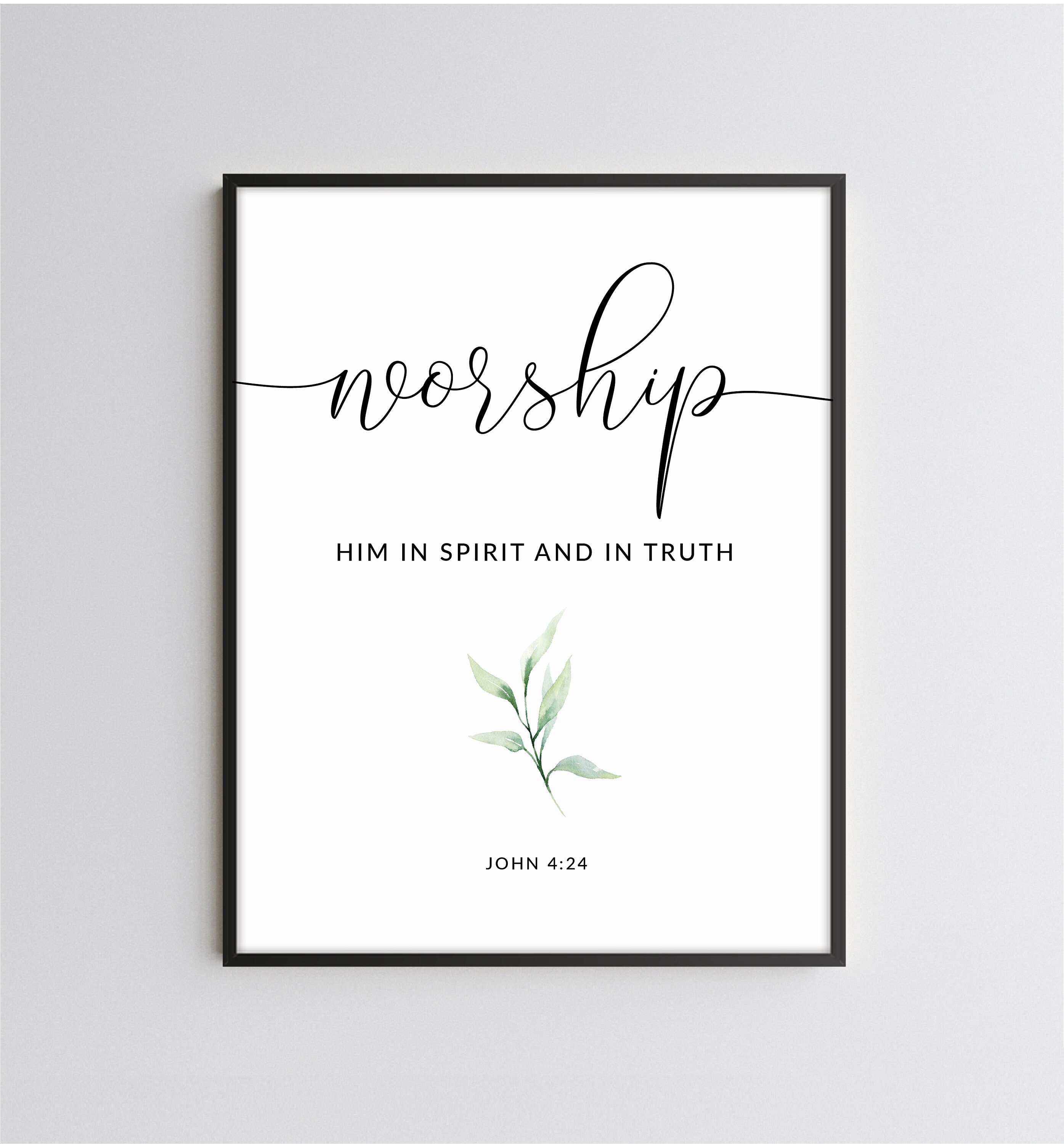 Ezekiel 20
Rebuke of Nation that will not submit to God
20:11-12
Sabbath (Ex 20:8-11; Dt 5:12-15)
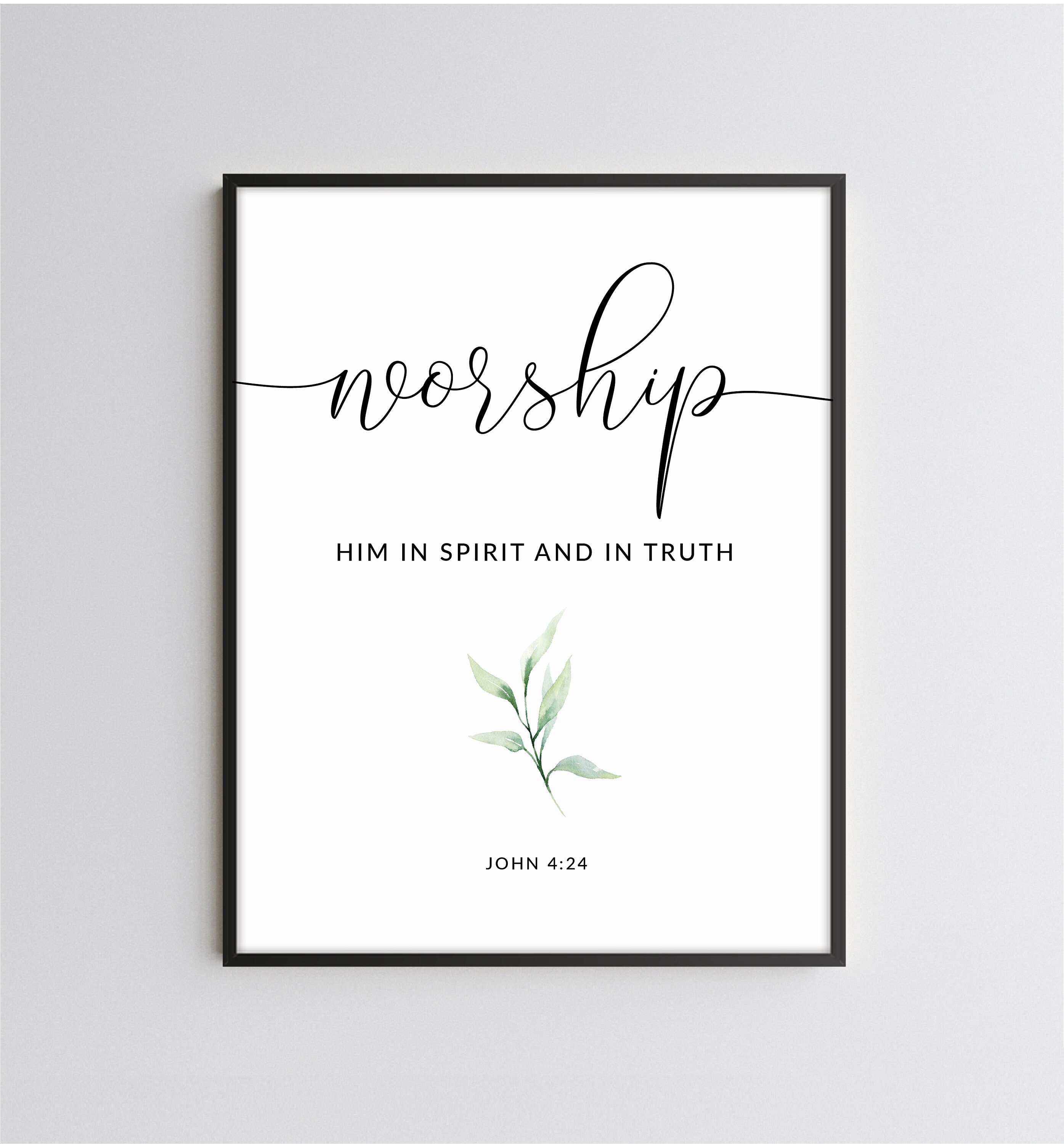 Worship is a weekly reminder that God is at work in us shaping us in His image. It is a reminder that God is making us holy and pure. 
Phil 2:13
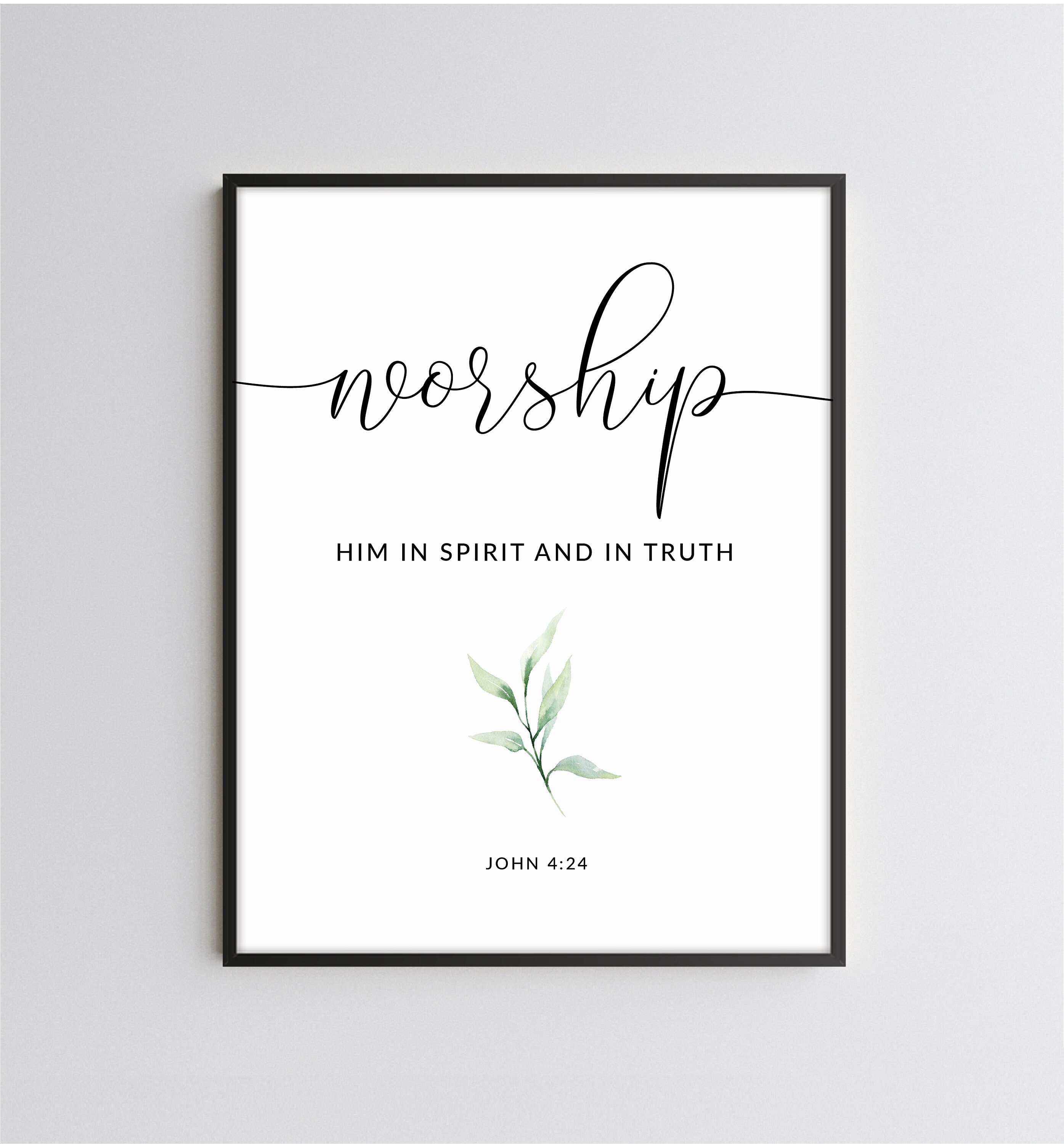 Israel’s Unholiness
Heart (20:16)
Eyes (20:24)
Profaned Sabbaths (20:13, 16, 21, 24)
Despised (22:8)
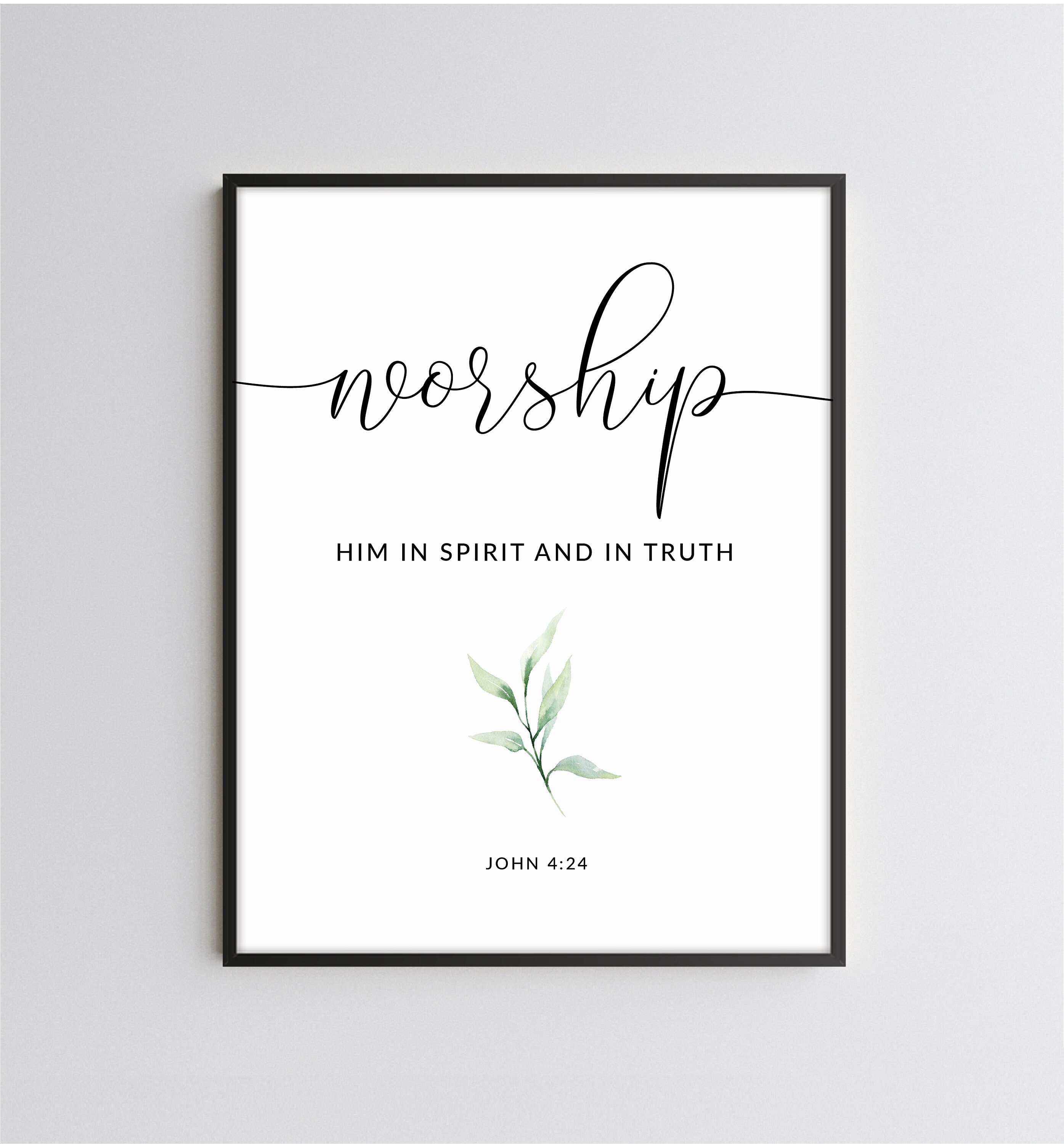 Our Worship
Those who Lead
Time?
Excitement?
Words?
1 Tim 1:5
Ex 4:10-12
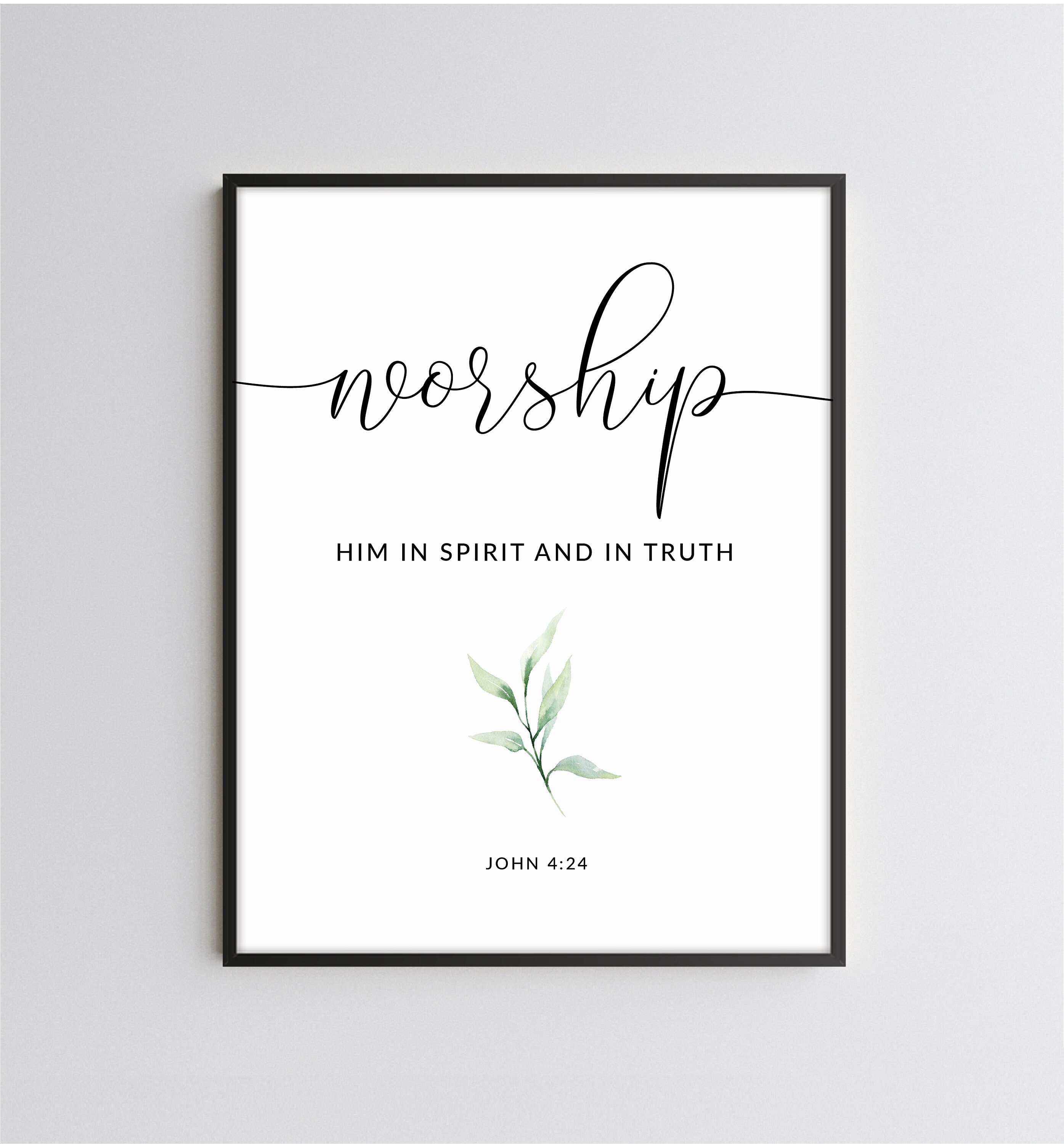 Our Worship: Participants
Captured your heart in worship?
Caught your eye (Heb 12:1-3)
What time does the service start for you?
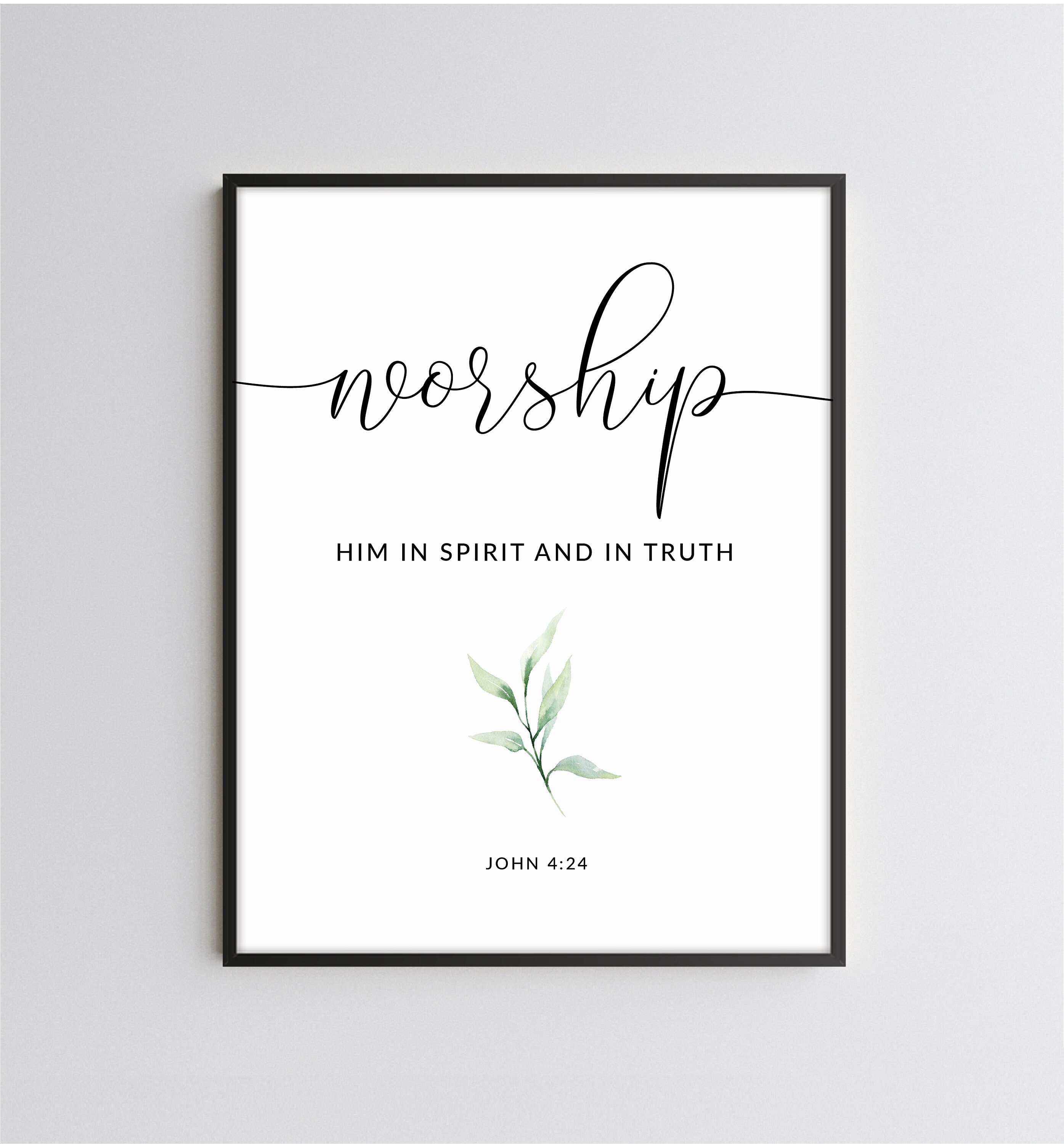 Participating in Worship
Prayer involved?
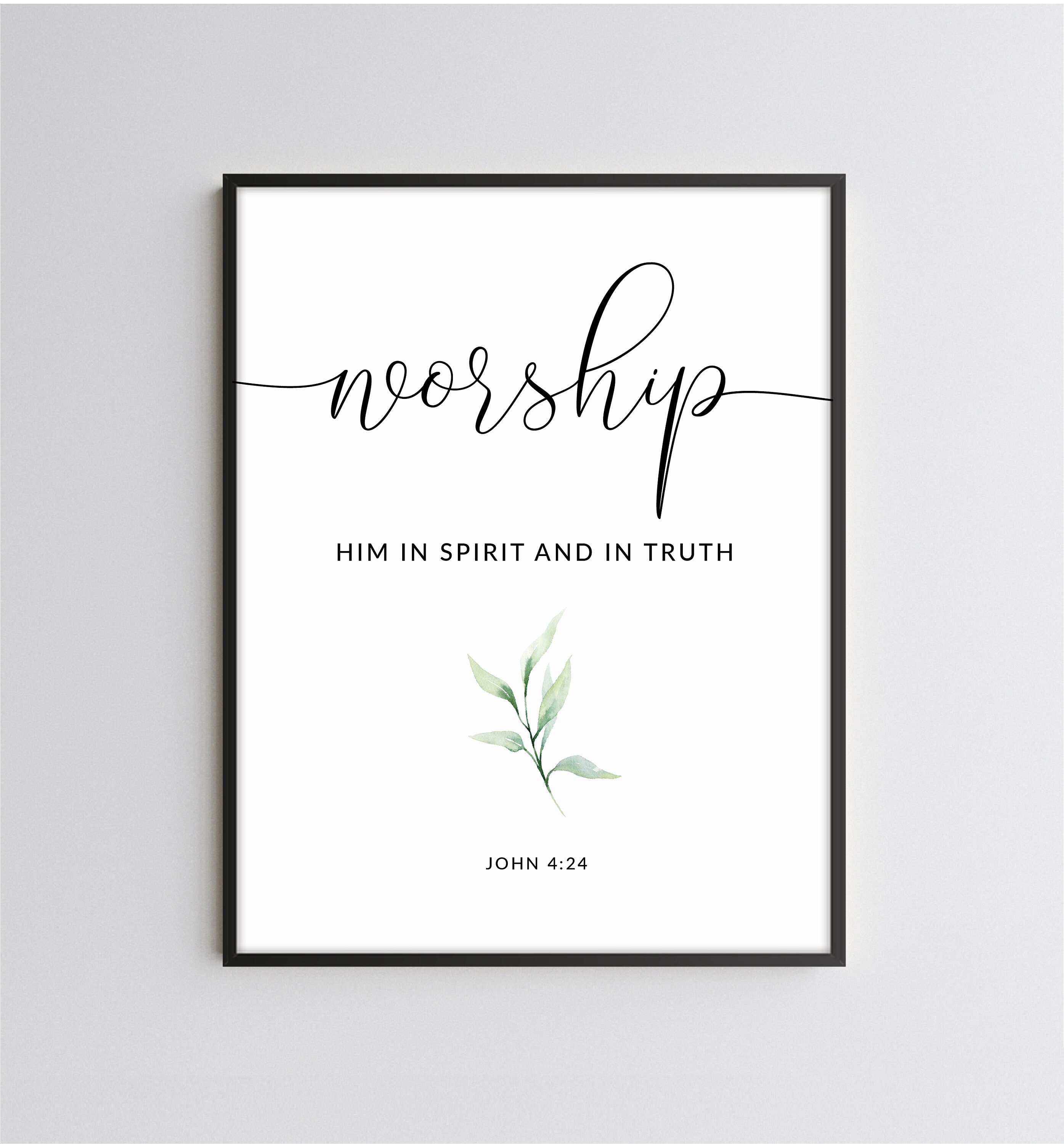